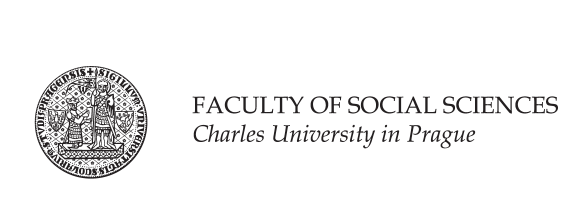 JJB224 Psychologie marketingové komunikacePřednášející:Ing. Mgr. Marek Vranka
11. Motivace
Motivace
„motor“ lidského chování
co lidé chtějí a potřebují
přibližování a vzdalování se (metaforicky i doslovně)
úzká souvislost s emocemi
podobně jako může u člověka chybět prožívání emocí, může chybět i vůle (tzv. abulie)
2
Fogg Behavior Model
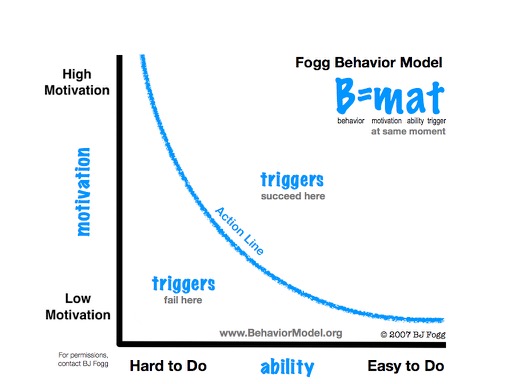 3
[Speaker Notes: http://www.behaviormodel.org/]
Teorie motivace
minimalizace nepříjemných stavů / uspokojování pudů
udržování homeostázy (stavu rovnováhy)
podobně jako termostat
evoluční význam
je takovýto pohled dostatečný?
ne, protože lidé jsou často motivováni dělat něco i pokud jsou jejich potřeby uspokojeny
4
Yerkes-Dodsnův zákon
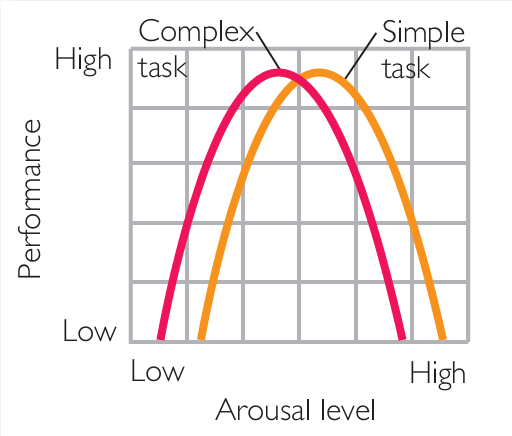 + senzorická deprivace
5
Ariely et al. – Indický výzkum
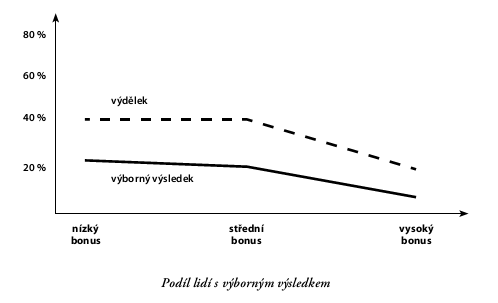 [Speaker Notes: Ariely]
Sociální facilitace
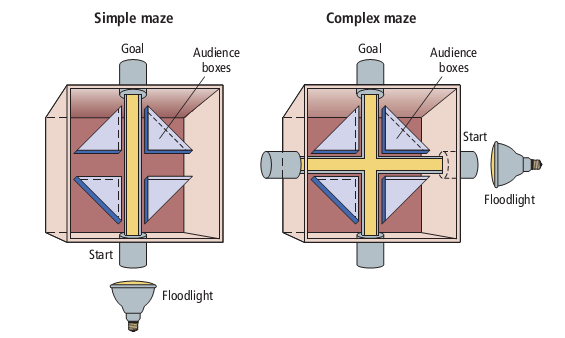 7
Sociální facilitace
přítomnost druhých:
zvyšuje ostražitost
zvyšuje nervozitu (strach z posuzování)
rozptyluje pozornost

výkon snadných úkolů se zlepšuje, výkon obtížných úkolů ale naopak klesá
8
Sociální zahálka (loafing)
nelze posoudit individuální výkon
klesá motivace, napětí, stres

zlepšuje se výkon v obtížných úkolech
pokud je ale motivace pořád ještě dostatečná

klesá výkon v snadných úkolech

+ očekávatelné kulturní  rozdíly
9
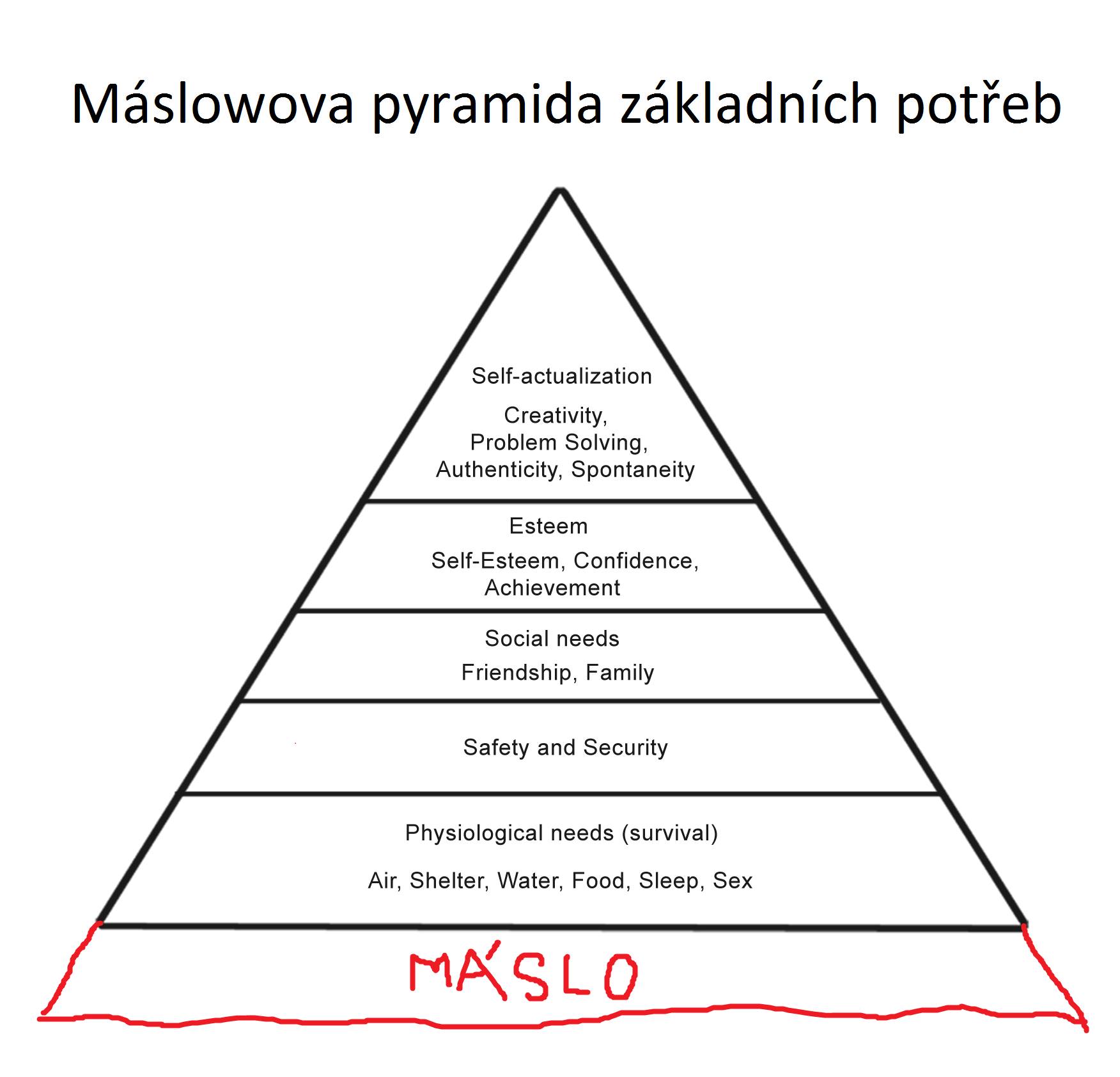 10
[Speaker Notes: https://www.facebook.com/buskova.hana/posts/10210790015286346]
Maslow – pyramida potřeb
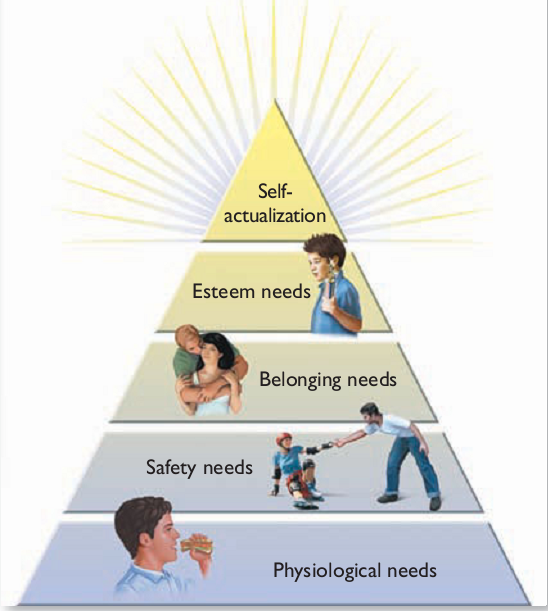 známá koncepce, ale spíše teoretická, s malou empirickou podporou
11
Vnitřní a vnější motivace
riziko vytěsnění vnitřní motivace vnější odměnou
Lepper, Greene, Nisbett (1973)
3 skupiny dětí – a) slíbený diplom za kreslení, b) diplom jako bonus, c) bez odměny
alternativní interpretace – efekt kontrastu (činnost je bez odměny zdánlivě méně atraktivní) 
věcná odměna je lepší než malá finanční odměna
12
Konflikt různých motivů
avoid vs. approach
motivy jako odpuzující a přitahující síly
různé kombinace (approach x approach, avoid x avoid, avoid x approach, dvojitý avoid x approach)
v čase se jejich síla může měnit
13
Konflikt různých motivů
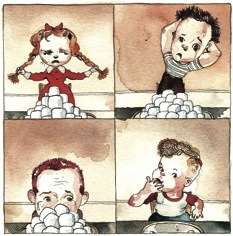 Mischel – Marshmallows study
děti z materské školy
samotné v místnosti s možností sníst 1 marshmallow nebo počkat a dostat víc
výkon (= schopnost vydržet) předpovídal pozdější úspěchy
interpretace: schopnost sebekontroly je důležitým, na intelektu nezávislým faktorem ovlivňující životní uplatnění
14
„Předpovídání“ budoucnosti
každé (?) rozhodování je založeno na představě budoucích emocí
tj. představách alternativních budoucností a jejich “předprožití”: predikce o blahu, které nám alternativy přinesou.
„mám ji pozvat na rande?“ = „jaké pocity mi život s ní přinese?“
Důležitost obsahu a kontextu a systematické chyby:
Obsah je však obvykle založen na “dostupnosti” nikoliv “typičnosti” 
zubař, vlak – pravidlo vrcholu a závěru
Rovněž je agregován, tj. chybí doprovodné události 
vítězství oblíbeného týmu, bohatství, dítě
Představy se zaměřují na začátek 
“stávat se” nikoliv “být” nemocný
Představy komparují (jinak to nejde), prožitky v menší míře (nemusí)
brambůrky, sardinky, čokoláda
Představy nemají správný kontext
spokojenost s budoucím jídlem je určována spíše současnou úrovní hladu
15
Kontext a obsah (Gilbert, Wilson, 2009)
16
Kontext a obsah
17
Kontext a obsah
18
„Předpovídání“ budoucnosti II
důležité si uvědomit, že prožíváme Systémem 1, predikujeme Systémem 2.
diskontování (podceňování nebo přeceňování) budoucnosti je tedy systematicky ovlivněno našimi představami toho, co budeme v budoucnosti prožívat
Kahneman, Snell (1992) – spokojenost s jogurtem vs. zmrzlinou
Simonson (1990) – varieta vs. opakování stejné spotřeby
19
Framing
Upřednostníte 100,- Kč dnes nebo 120,- Kč za 30 dnů?
20
Framing
Upřednostníte 100,- Kč dnes nebo 120,- Kč 18. ledna 2017?
21
[Speaker Notes: Vice netrpelivi lide kdyz perioda mene kdyz stejne datum]
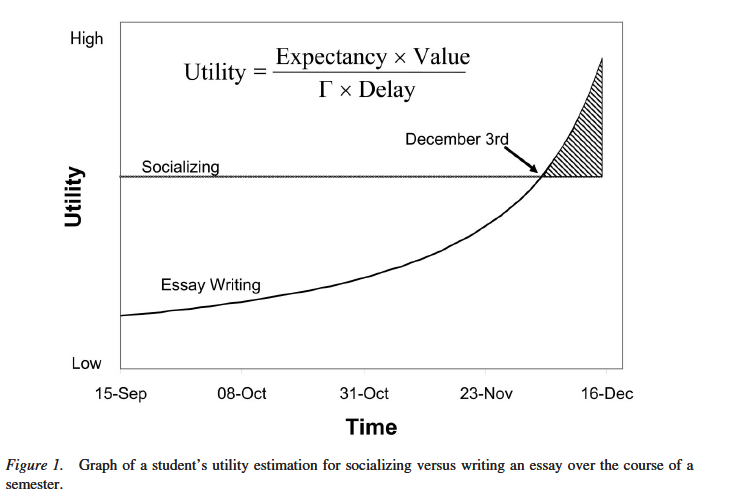 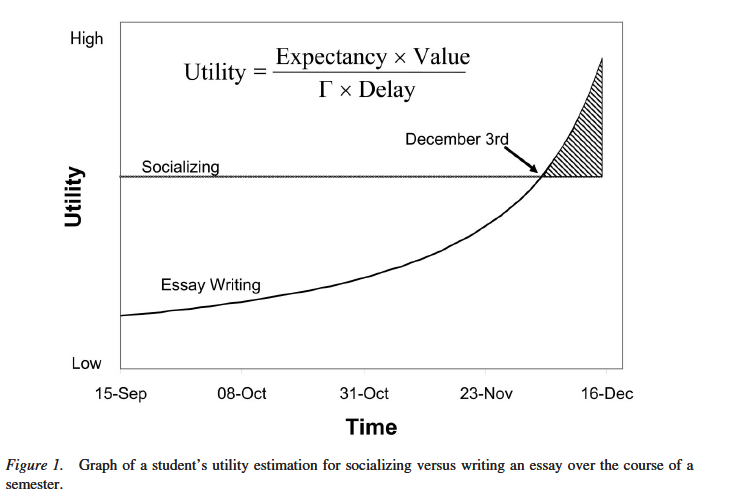 (Steel, 2007)
[Speaker Notes: Časovost – proč se mění – protože se nejedná jen o pozitivní hodnotu, ale i negativní (špatná známky, pocity viny atd.)
Postřeh - kdyby tu byl například úklid, tak to by bylo posunuté v čase dál (současná užitečnost, náročnost atd.)
Tomu jevu, že se užitečnost zvyšuje, jak se blíží deadline = Hyperbolic discounting

Jaký mají vliv deadliny?]
Ariely, Wertenbroch 2002
23
[Speaker Notes: ale obrácený vztah pro hodnocení času stráveného úkolem a jeho otravnosti]